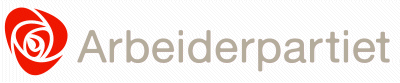 Valgprogram for  Selbu Arbeiderparti 2019  -  2023
Innledning
*Familie, nærmiljø og lokalsamfunn er rammene for livet vårt.  Selbu Arbeiderparti tror på sterke fellesskapsløsninger fordi vi får til mer sammen enn hver for oss. Gode fellesskap gir god livskvalitet. Kommunen organiserer fellesskapet i offentlig sektor og skal forvalte våre felles midler på en effektiv og framtidsrettet måte.
*For å skape nødvendig trygghet og trivsel for våre innbyggere, er kommunen avhengig av samarbeid med frivillige lag og organisasjoner. Selbu Arbeiderparti vil ta vare på frivilligheten gjennom tilskudd, skolering og oppfølging av tillitsvalgte og ildsjeler. 
*Våre innbyggere skal føle trygghet og nærhet til beslutningstakerne i kommunen. Selbu Arbeiderparti mener at åpenhet, brukermedvirkning og dialog er grunnleggende viktig for et godt tillitsforhold mellom innbyggere, administrasjon og folkevalgte. 
Prioriterte oppgaver i valgperioden 2019 – 2023:
Økt innbyggertall 
God økonomistyring 
Brukermedvirkning
Næringsutvikling
Digitalisering
Bruk av forskningsmiljøene til utvikling av tjenestetilbudet
Folkehelse
Klima og miljø
Selbu Arbeiderpartiet mener at Norge skal være et foregangsland i klima- og miljøarbeidet. For å lykkes med det må vi tenke globalt og handle lokalt.
Selbu Arbeiderparti vil: 
Videreutvikle gode avfalls- og resirkuleringsordning for boligeiere, hytteeiere og næringsdrivende
Jobbe for utvidet åpningstid/døgnåpent ved Selbu Gjenbrukstorg
Jobbe for at Selbu blir en pilotkommune for søppeltaxiordning
Få etablert et fast returpunkt for landbruksplast
Tilrettelegge for god kildesortering i alle kommunale bygg
Jobbe for energieffektive kommunale bygg, både nye og gamle
Jobbe for utbygging av fornybar energi der dette ikke fører til vesentlig forringelse av naturkvaliteter
Fortsette arbeidet med renseanlegg for kloakk i boligområder
Få på plass et regelverk som gir enkle og forutsigbare avløpsordninger for fritidsboliger
Gjøre en større del av kommunens bilpark miljøvennlig
Få på plass hurtigladere for el-biler i Mebonden og Innbygda
Oppfordre vegmyndighetene til å unngå unødig salting på fylkesvegene i kommunen
Næring og landbruk
Selbu Arbeiderparti vil være en aktiv samarbeidspartner for eksisterende næringsliv og nyetablerere og vil arbeide for et tettere samarbeid med forsknings- og utviklingsmiljøet i Trøndelag.

Selbu Arbeiderparti vil:
Utvikle byggeklare næringstomter langs aksen Tømra – Mebond
Opprettholde et godt kommunalt tjenestetilbud innen jordbruk og skogbruk med spesiell vekt på kompetanse 
Gi kommunal støtte til opparbeidelse og oppgradering av skogsbilveier
Være pådriver for et effektivt uttak av rovvilt som gjør skade på bufe på beite
Være pådriver for at Trøndelag blir forsøksfylke for regional rovviltforvaltning
Være pådriver for at det blir tillatt med bruk av løs på drevet halsende hund ved uttak av skadedyr
Beholde Selbu Energiverk som et heleid kommunalt selskap
Opprettholde og videreutvikle løypenettet for rekreasjonskjøring med snøskuter
Jobbe for utvikling av vinterturismen, bl.a. gjennom et godt løypenett for ski og snøskuter
Påvirke sentrale myndigheter med mål om mer lokal forvaltning av utmarka og generell arealdisponering
Sikre god oppfølging og nødvendig rådgiving til nyetablerere og utvikling av eksisterende næringsliv
Være pådriver for utvikling og målretta bruk av offentlige tilskuddsordninger
Jobbe for å opprettholde Selbu-Trykk AS som kommunal vekstbedrift for Neadalen
Utdanning og oppvekst
Barnehager og grunnskoler er fundamentet i vårt offentlige utdanningssystem. Her legges grunnlaget for å bli «gagns menneske» i heim, familie, arbeids- og samfunnsliv. Selbu Arbeiderparti vil at kommunens barnehager og skoler skal være læringsarenaer der alle får utvikle sin faglige og sosiale kompetanse i et trygt, profesjonelt og utviklingsorientert læringsmiljø. 

Selbu Arbeiderparti vil:
Opprettholde full barnehagedekning med foreldrebetaling tilsvarende de sentralt vedtatte satser sammen med søskenmoderasjon i barnehage og SFO
Følge opp bestemmelser om pedagognorm og bemanningsnorm i barnehagene
Styrke fagkompetansen hos ansatte i barnehage og skole gjennom målrettet bruk av etterutdanning basert på lokale kompetanseplaner
At skoler og barnehager utvikler bruken av digitale læringsverktøy og at skolene tar i bruk VR-teknologi i undervisninga
At det gis tilbud om praktisk orienterte fag og arbeidslivspraksis når elever i ungdomsskolen har behov for alternative læringsarenaer
At fokuset på klima- og miljøspørsmål vektlegges sterkere ved innføring av ny rammeplan i barnehagen og nye læreplaner i grunnskolen
At skolene undersøker all mistanke om mobbing og setter inn tiltak som sikrer at aktivitetsplikten oppfylles
At alle skoler og barnehager driver et systematisk arbeid med sosial kompetansebygging
Videreføre Selbu som MOT-kommune
Styrke skolehelsetjenesten i ungdomsskolen og videregående skole
Fullfinansiere skolefruktordning for alle elever 1. – 10. trinn
Fullføre bygginga av ny Selbu Ungdomsskole 
Opprettholde et leirskoletilbud i form av toleransereise for elevene på 10. trinn
Jobbe aktivt for å beholde og videreutvikle tilbudet ved Selbu videregående skole og opprettholde det tverrfaglige opplæringskontoret Jobbe for å styrke samarbeidet mellom næringsliv og videregående skole gjennom å tilby opplæring i bedrift
Fortsatt satse på Selbu kulturskole som «utdanningsaktør» for lokal kultur
Starte arbeidet med å planlegge og utvikle framtidas bibliotek til en faglig og sosial møteplass med vekt på god tilgjengelighet funksjonalitet og digitalisering
Utrede muligheter for varmt skolemåltid når ny ungdomsskole er på plass
Helse og omsorg
Bedre helse- og omsorgstjenester skal utvikles i offentlig regi. Selbu Arbeiderparti vil ikke sette helse- og omsorgstjenester ut på anbud. Vi mener at samarbeid mellom brukere, pårørende, frivillige og kommunens ansatte er en viktig forutsetning for at tjenestene utformes og tilpasses den enkeltes behov. De beste tjenestene oppnås ved å ha ansatte i faste stillinger.

Selbu Arbeiderparti vil: 
Legge til rette for aktivt folkehelsearbeid sammen med frivillige lag og organisasjoner for å forebygge livsstilssykdommer
Etablere omsorgsboliger med heldøgns pleie  
Videreutvikle tilbudet om aktiviteter til ulike brukergrupper 
Styrke fagkompetansen ved Selbu sykehjem gjennom aktiv bruk av etterutdanning, samt rekruttering av kvalifisert arbeidskraft for å møte framtidas utfordringer. 
Styrke det forebyggende barne- og ungdomsarbeidet og utvikle tjenestene innen rus og psykisk helse med særlig vekt på barn og ungdom
Satse på hverdagsrehabilitering for å øke selvfølelse og mestring hos brukerne 
Opprettholde en god lege,- fysio - og ergoterapidekning i Selbu 
Benytte velferdsteknologi slik at brukerne kan bo hjemme og føle trygghet ved å bo i egen bolig
Sørge for økt kompetanse rundt Husbankens tilskuddsordninger vedrørende ombygginger av hus
Sørge for at brukere og pårørende opplever en verdig avslutning på livet med god lindrende behandling
Sikre et godt tilbud på helsestasjon og styrke skolehelsetjenesten
Gjøre «nye» Selbu Sykehjem til et livsgledesykehjem
Sikre at ambulansetjenesten beholdes i Selbu
Legge til rette for fleksible turnusordninger og rullering av ansatte innen enkelte avdelinger/tjenesteområder
Bolig, fritidsbebyggelse, samferdsel og infrastruktur
Økt bosetting er en viktig forutsetning for at Selbu skal være en attraktiv og livskraftig kommune i utvikling. Selbu Arbeiderparti vil ta hele kommunen i bruk og sørge for at det til enhver tid finnes tilgjengelige boligtomter i alle grender. Utbygging av moderne infrastruktur som mobilnett og høyhastighets bredbånd må også omfatte hele bygda.

 Selbu Arbeiderparti vil:	
Markedsføre Selbu som en god bo- og hyttekommune
Videreutvikle Selbu Vekst som en katalysator i tomteutvikling for boliger og hytter, eiendomsmegling og markedsføring i samarbeid med private utbyggingsaktører
Legge til rette for økt boligbygging på aksen Tømra – Mebond
Sørge for byggeklare tomter i hele Selbu til enhver tid, både i kommunal og privat regi
Legge til rette for bygdenære hyttetomter 
Åpne for omregulering fra fritidsbolig til bolig på bygdenære tomter i større grad enn hittil
Jobbe fram tilbud om kontorfellesskap både for fastboende og fritidsboende
Jobbe for at hytteeierne kan bruke løypenettet for skuter som adkomst til sine hytter
Jobbe for å fjerne forskriften om 2,5 kilometersregelen for kjøring til egen hytte 
Sørge for at Selbu ligger i front i bruk av digital kommunikasjon mellom kommunen og innbyggerne 
Være pådriver og bidra økonomisk til utbygging av mobilnettet og høyhastighets bredbånd/fibertilknytning i hele Selbu
Være pådriver for et best mulig busstilbud på strekningen Selbu – Stjørdal – Trondheim med spesiell vekt på pendlere og skoleungdom
Være pådriver for bedre vedlikehold og nye utbedringer på fylkesvegene i Selbu, bl.a. gang- og sykkelveger, bedre tilrettelagte busslommer og etablering av parkering for bussreisende og pendlere.
Jobbe for å bli forsøkskommune for bestillingstransport i samarbeid med taxinæringa
Kultur, idrett og fritid
Opplevelser knyttet til kultur, idrett og friluftsliv er en viktig trivselsfaktor og et viktig element med tanke på økt tilflytting.
Lag, organisasjoner og bedrifter legger ned en enorm innsats på ulike områder for å opprettholde og videreutvikle tilbudene.
Selbu Arbeiderparti vil være en aktiv samarbeidspartner på dette området.

Selbu Arbeiderparti vil: 
Prioritere kommunal støtte til aktivitet framfor nybygg og anleggsstøtte
Gi økonomisk støtte til oppkjøring av skiløyper i hele kommunen
Bidra med kompetanse på tilskuddsordninger til utvikling av anlegg med spesiell fokus på uorganisert lek og friluftsaktivitet
Videreføre den kulturelle skolesekken og den kulturelle spaserstokken
At kulturarbeid og kulturfaglig kompetanse styrkes og beholdes i den kommunale administrasjonen
Videreutvikle samarbeidet med Selbu Frivilligsentral og opprettholde et sterkt kommunalt bidrag til sentralen
Videreutvikle Årsøya som kombinert arrangements- og rekreasjonsområde
Ta initiativ til og organisere tilbud om skolering av tillitsvalgte, trenere og ildsjeler i lag og organisasjoner
Kommunen som arbeidsgiver
Kommunens rolle som arbeidsgiver skal utøves med profesjonalitet og i tråd med avtaleverket. Medbestemmelse og samarbeid mellom partene skal ha som siktemål å skape best mulig tjenester gjennom god og effektiv utnyttelse av ressursene i organisasjonen.

Selbu Arbeiderparti vil:
Øke antallet heltidsstillinger, spesielt med tanke på unge arbeidstakere
Jobbe for å redusere sykefraværet i alle sektorer
Sørge for at kommunen har en god seniorpolitikk slik at viktig kompetanse beholdes lengst mulig
Sørge for at juniorpolitikk for nytilsatte implementeres i kommunens arbeidsgiverpolitikk
Sørge for at kommunen følger etiske retningslinjer for innkjøp og hindre at useriøse aktører får innpass gjennom anbudsrunder
Kommunen må ha gode planer for varsling i egen organisasjon
Selbu kommune skal til enhver tid ha minst 12 lærlingeplasser
Sikre medbestemmelse på et tidlig stadium i prosessene i henhold til avtaleverket
Selbu kommune skal videreutvikle sine gode rutiner innen trepartssamarbeidet
Kommunale tjenester skal ikke konkurranseutsettes så lenge kommunen selv har kapasitet og kompetanse.